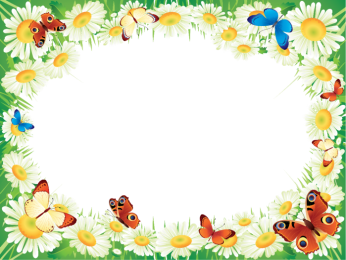 Ст. Червленная-Узловая
Детский сад «Тополек» №1
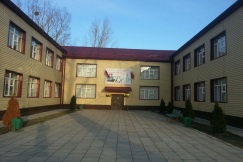 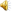 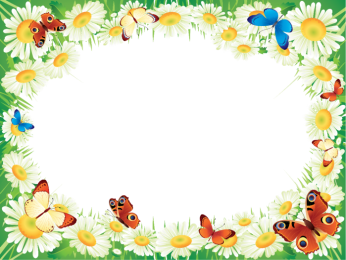 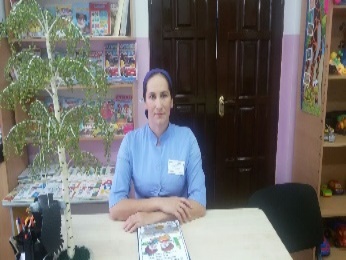 Исраилова Аза Сэрайлеевна.Воспитатель 27.10.1986 гСтаж работы4 года
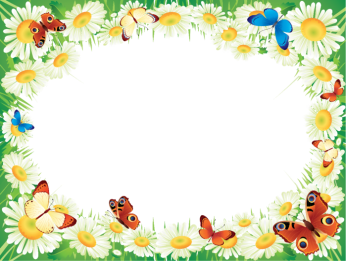 Творческая презентация
«Я мастер своего дела!»
Каждый день спеша на работу, я думаю о своих подопечных, о встрече с их родителями, о предстоящих событиях сегодняшнего дня. 
Каждый день, когда видишь, распахнутые навстречу тебе детские глаза, и жадно ловящие каждое твое слово малышей, то понимаешь, что ты нужна им.
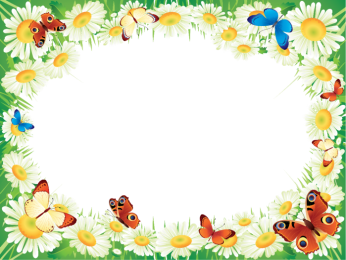 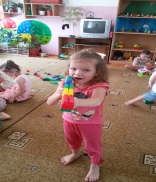 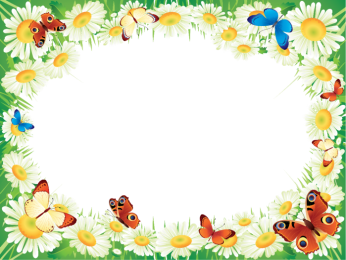 Настоящий педагог должен любить детей. На любви к детям строится вся система взаимоотношений между педагогом и ребенком.
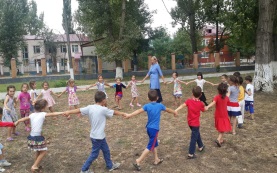 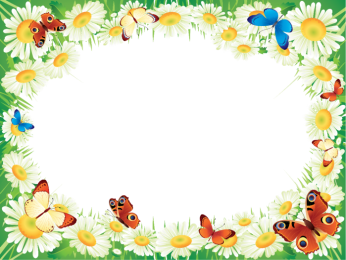 Мое педагогическое кредо – любить, понимать, помогать! Если  не буду любить детей, я  не смогу их понять. Если я не смогу понять детей, то не смогу помочь, помочь им вырасти сильными, красивыми, с верой в себя!
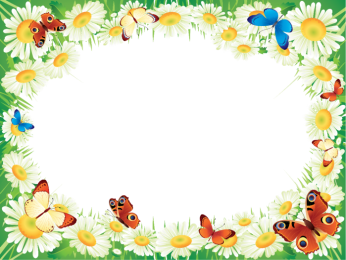 Самое удивительное  и  прекрасное в моей профессии то, что  я постоянно живу в мире детства. Кто сказал, что детство не вернешь? Сейчас я могу переживать, его осознано, наслаждаясь каждой минуткой, событием, ощущением. И так день за днем мы вместе идем по тропе.
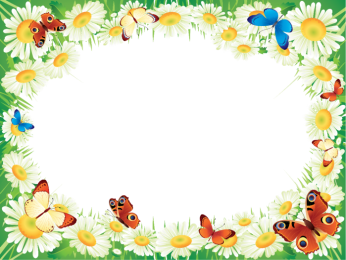 «Дети должны жить в мире красоты, игры, сказки, музыки, рисунка, фантазии… От того, как будет чувствовать себя ребенок, поднимаясь на первую ступень познания, что он будет переживать, зависит весь его дальнейший путь к знаниям».
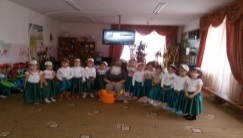 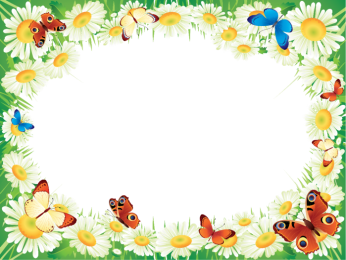 Для того чтобы соответствовать современным требованиям воспитания я прохожу  дистанционное обучение в Вузе, постоянно занимаюсь самообразованием ,обогащая свои знания, черпаю информацию из педагогических сайтов ,ну и конечно же не стыжусь спрашивать совета у воспитателей нашего детсада за плечами которых огромный опыт работы с детьми.
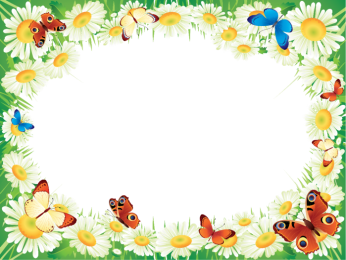 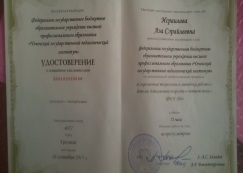 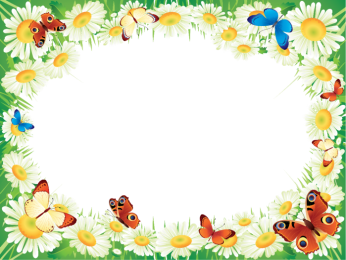 «Ребёнок, - подчёркивал Руссо, - должен делать то, что он хочет, но он должен хотеть того же, чего хочу я». На мой взгляд, в этом высказывании заключён секрет мастерства воспитателя: организовать педагогический процесс настолько органично, чтобы ребёнок не ощущал на себе педагогического воздействия, а  взаимодействие с воспитателем, способствовало бы формированию его собственного «Я».
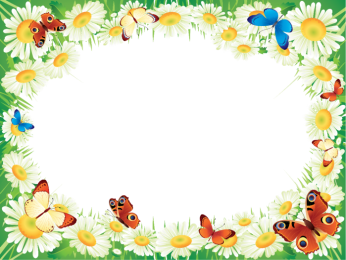 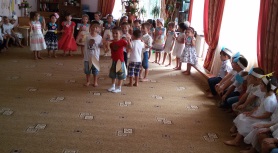 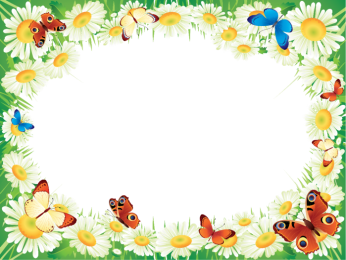 Мир детства сладостен и тонок, как флейты плавающей звук.Пока смеется мне ребенок, я знаю, что не зря живуТвердят друзья: “Есть нивы тише”,Но, ни за что не отступлю. Я этих милых ребятишек Как собственных детей люблю…
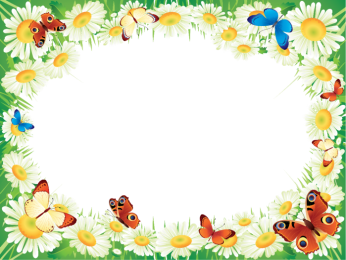 Мне важно, что люди доверили мне самое дорогое, что у них есть – своих детей.
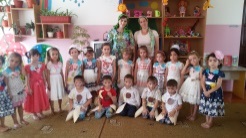 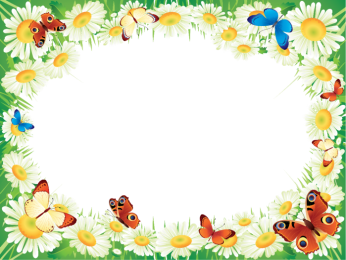 Моя стратегия по отношению к воспитанникам:
*верь в ребенка;
*не навреди;
*понимай и принимай ребенка таким, какой он есть;
*искренне радуйся его удачам и переживай ошибки;
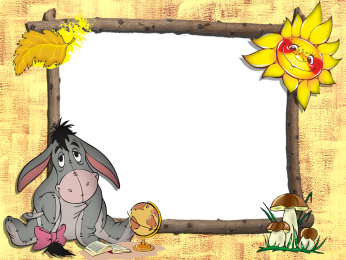 Занятия
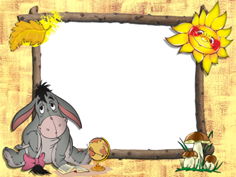 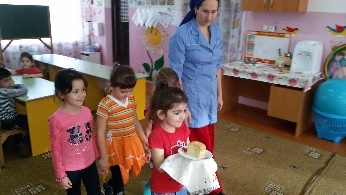 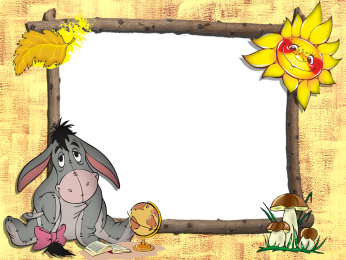 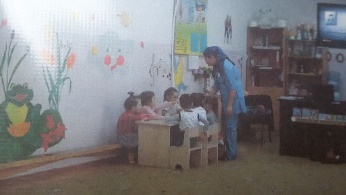 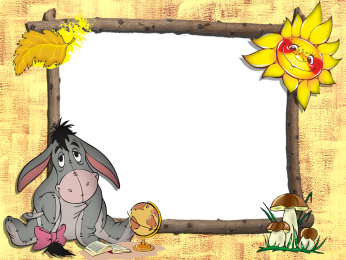 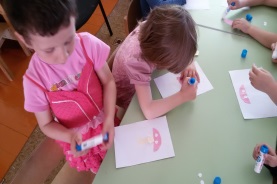 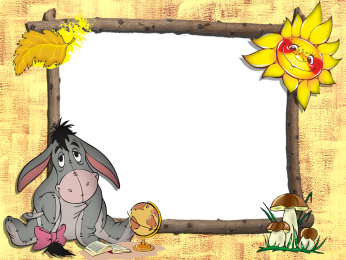 Наши развлечения
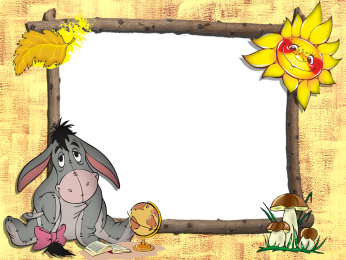 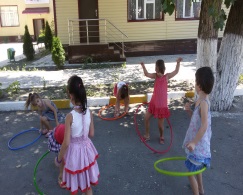 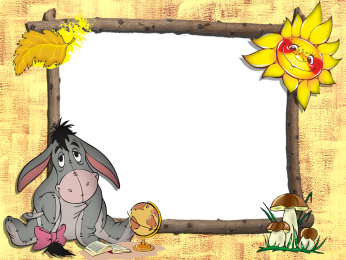 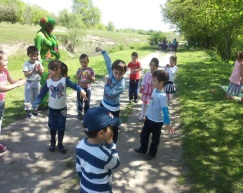 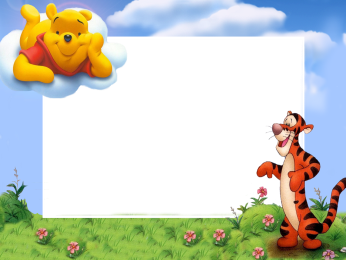 Духовно-нравственное воспитание. Знакомство с родным поселком.
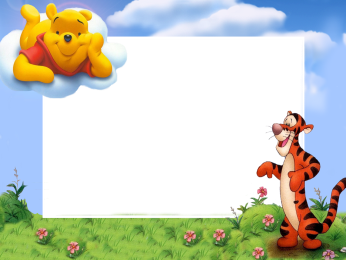 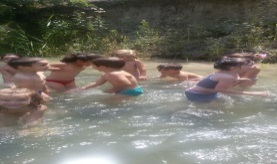 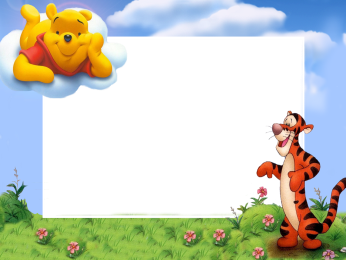 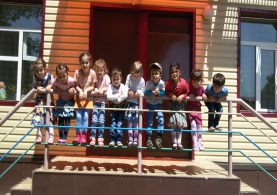 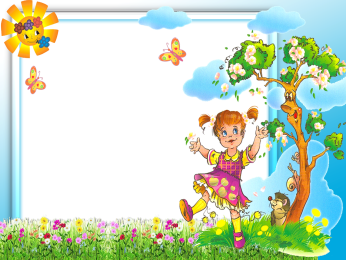 Прогулкииигры
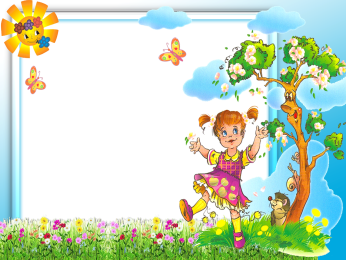 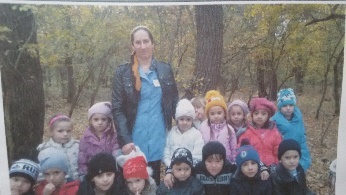 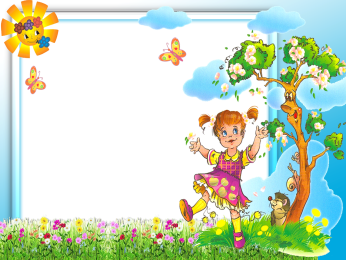 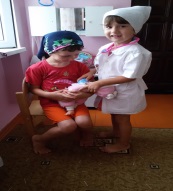 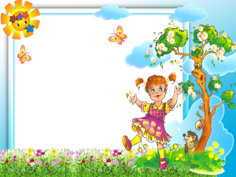 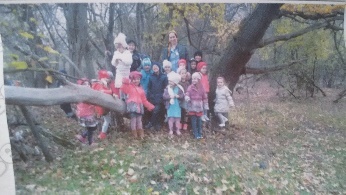 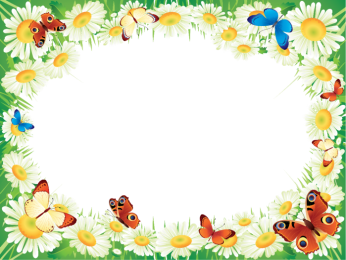 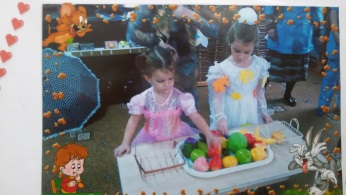 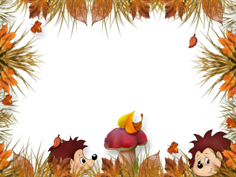 Награды моих воспитанников
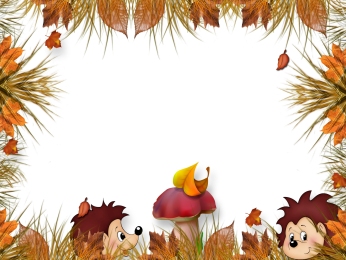 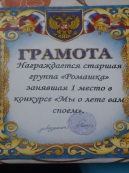 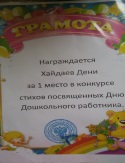 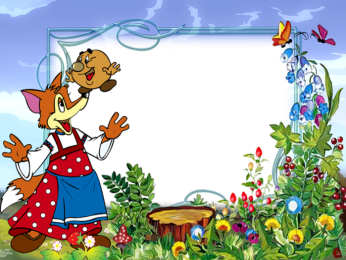 Индивидуальнаяработа
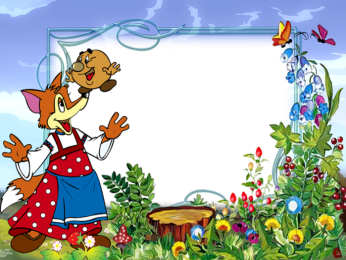 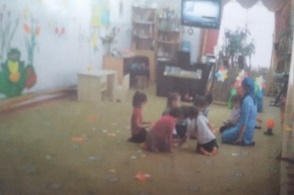 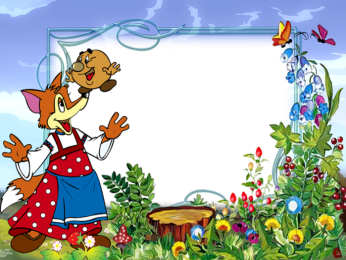 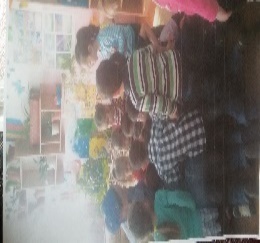 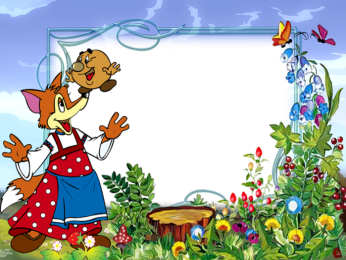 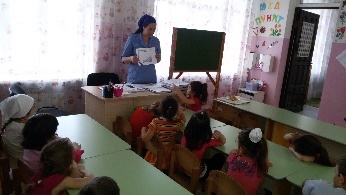 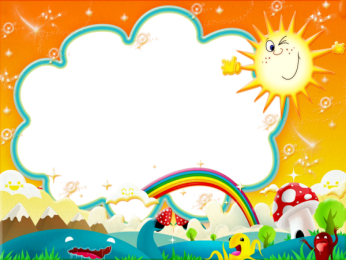 Самостоятельная деятельность
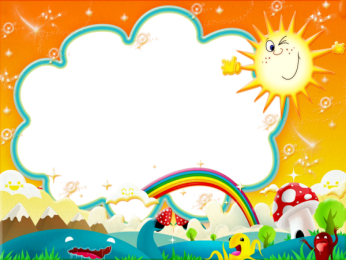 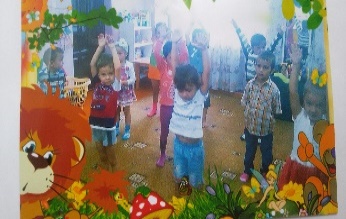 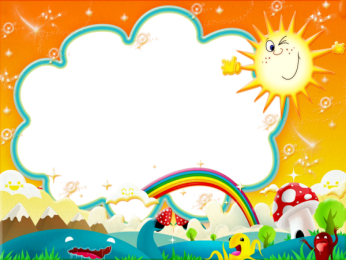 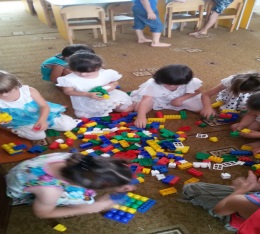 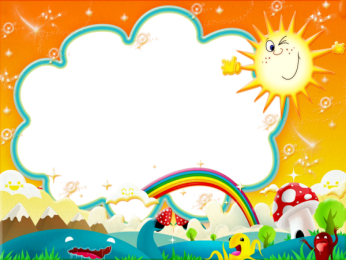 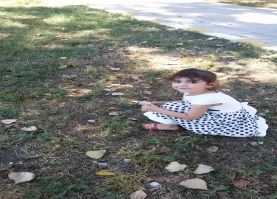 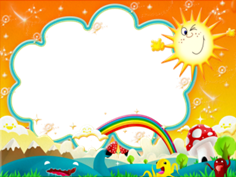 День здоровья
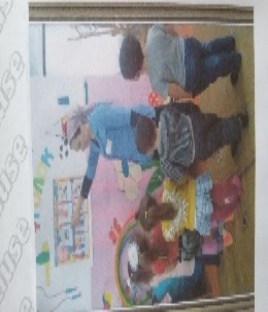 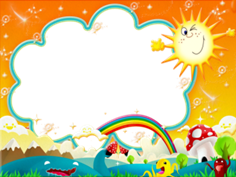 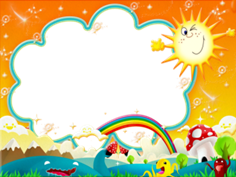 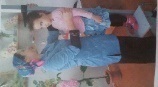 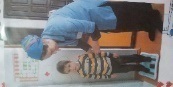 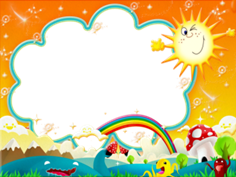 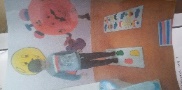 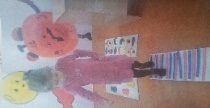 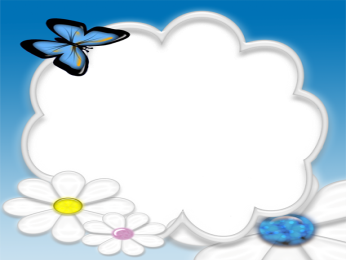 Опыты и эксперименты
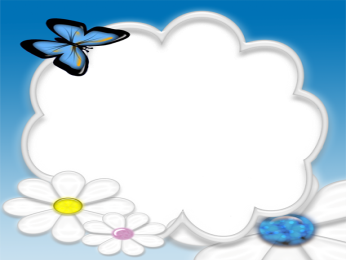 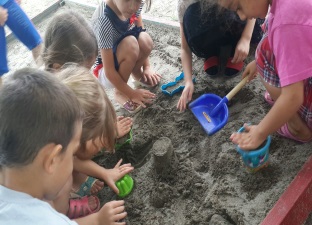 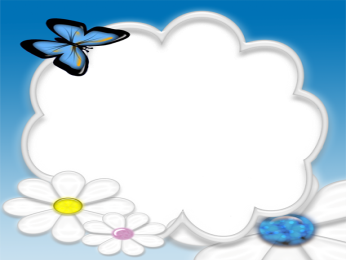 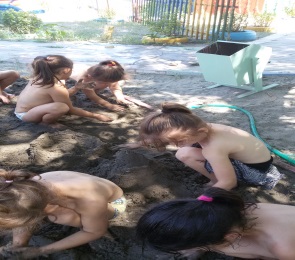 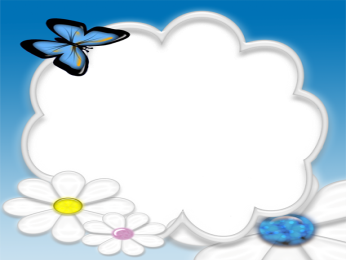 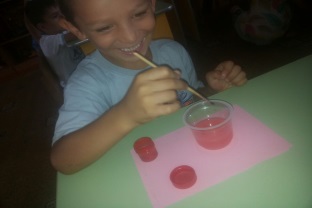 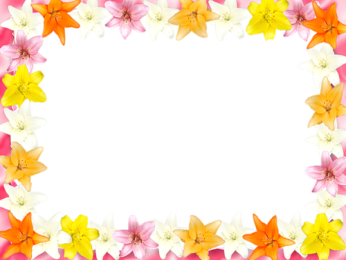 Уголок дидактических игр и художественной литературы
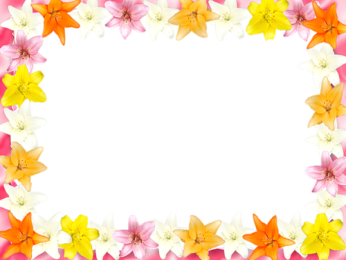 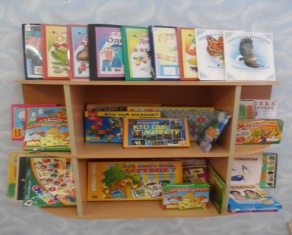 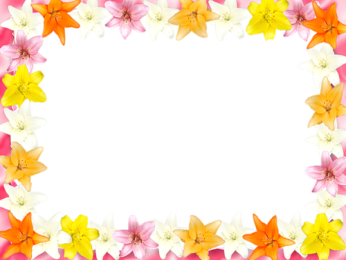 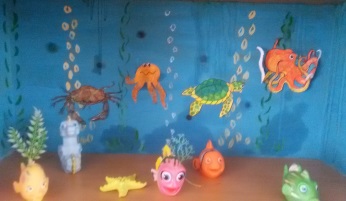 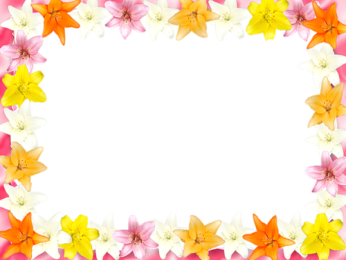 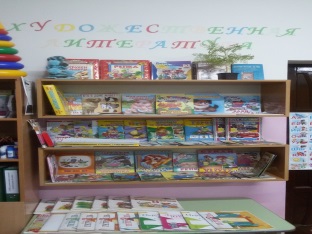 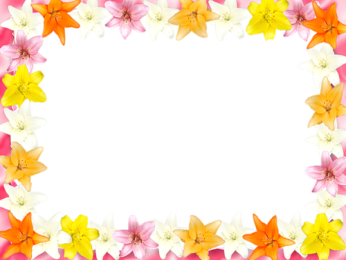 И каждый час, и каждую минуту
О чьих-то судьбах вечная забота.
Кусочек сердца отдавать кому-то
Такая, у меня работа!
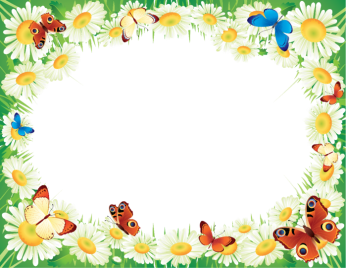 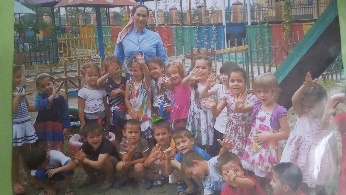 СПАСИБО ЗА ВНИМАНИЕ